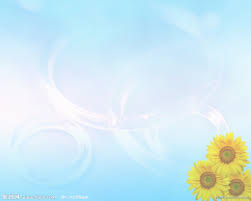 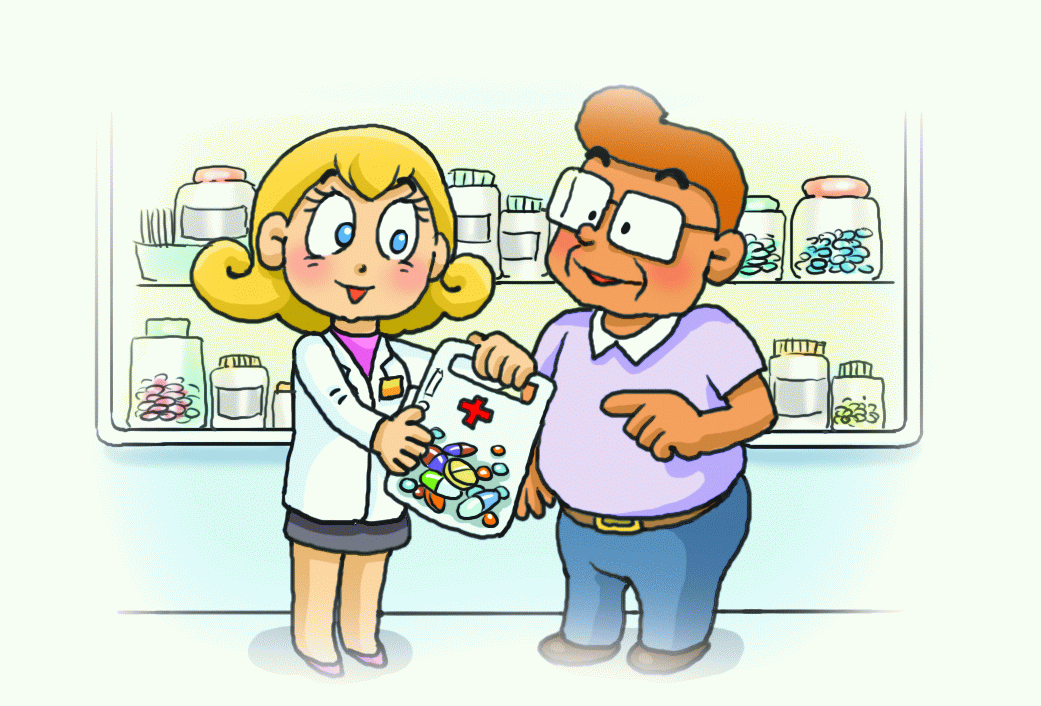 六甲數位機會中心與公衛藥師遠距離用藥安全與衛教合作時間
日期:5/24(二)下午3:00~4:00
日期:6/16(四)下午3:00~4:00
地點:圖書館4F  6988003   
請踴躍參與
                ~六甲DOC誠致歡迎你~